TE ENCARGO SOLEMNEMENTE DELANTE DE DIOS Y DE CRISTO.II TIMOTEO.4:1-2.
INTRODUCCIÓN:
Él apóstol Pablo le hizo un encargo- Ósea testificar y este encargo es ante la presencia de Dios y Cristo. 
II Timoteo.4:1. 
En otras palabras Pablo estaba poniendo a Timoteo ante la presencia de Dios y Cristo. A ellos tenía que dar cuenta sino cumplía con este encargo.
En este estudio veremos cual era este encargo que Pablo hacía a Timoteo y que también nosotros debemos de cumplir, y sino lo cumplimos daremos cuenta a Dios y Cristo que han de juzgar a los vivos y los muertos.
Esperando que este estudio nos ayude a reflexionar y a levantarnos de nuestro sueño en que estamos, para poder cumplir con este encargo solemne que tenemos ante Dios y Cristo.
TE ENCARGO SOLEMNEMENTE DELANTE DE DIOS Y CRISTO QUE PREDIQUE LA PALABRA. II TIMOTEO.4:2.
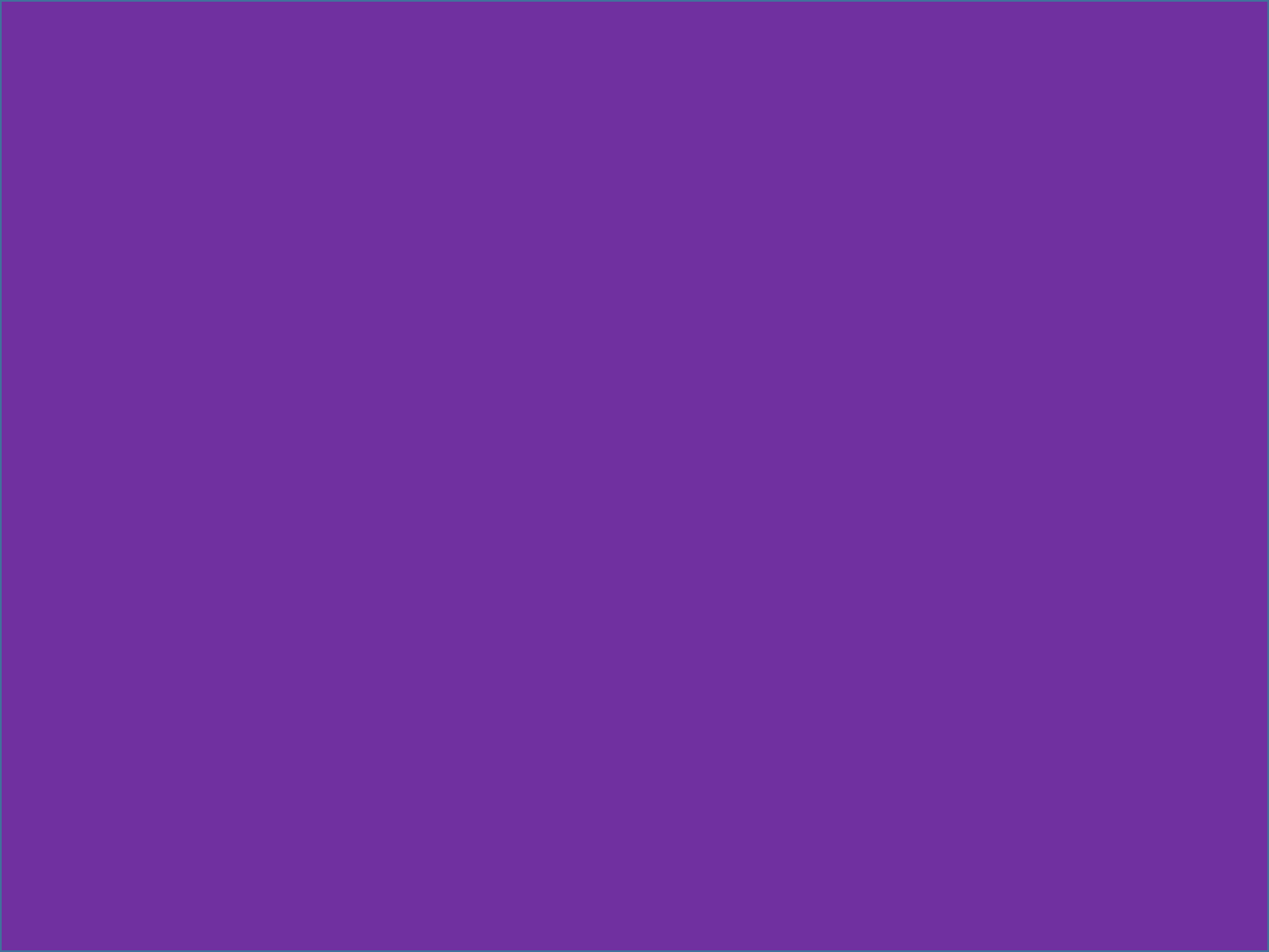 Predica la palabra; insiste a tiempo y fuera de tiempo; redarguye, reprende, exhorta con mucha paciencia e instrucción. 
Este encargo que Pablo hizo a Timoteo en el Versículo anterior es que, El debía de predicar el evangelio. 
Nosotros también tenemos este encargo de predicar el evangelio ya que:
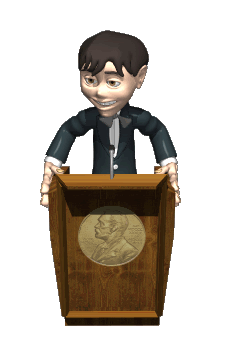 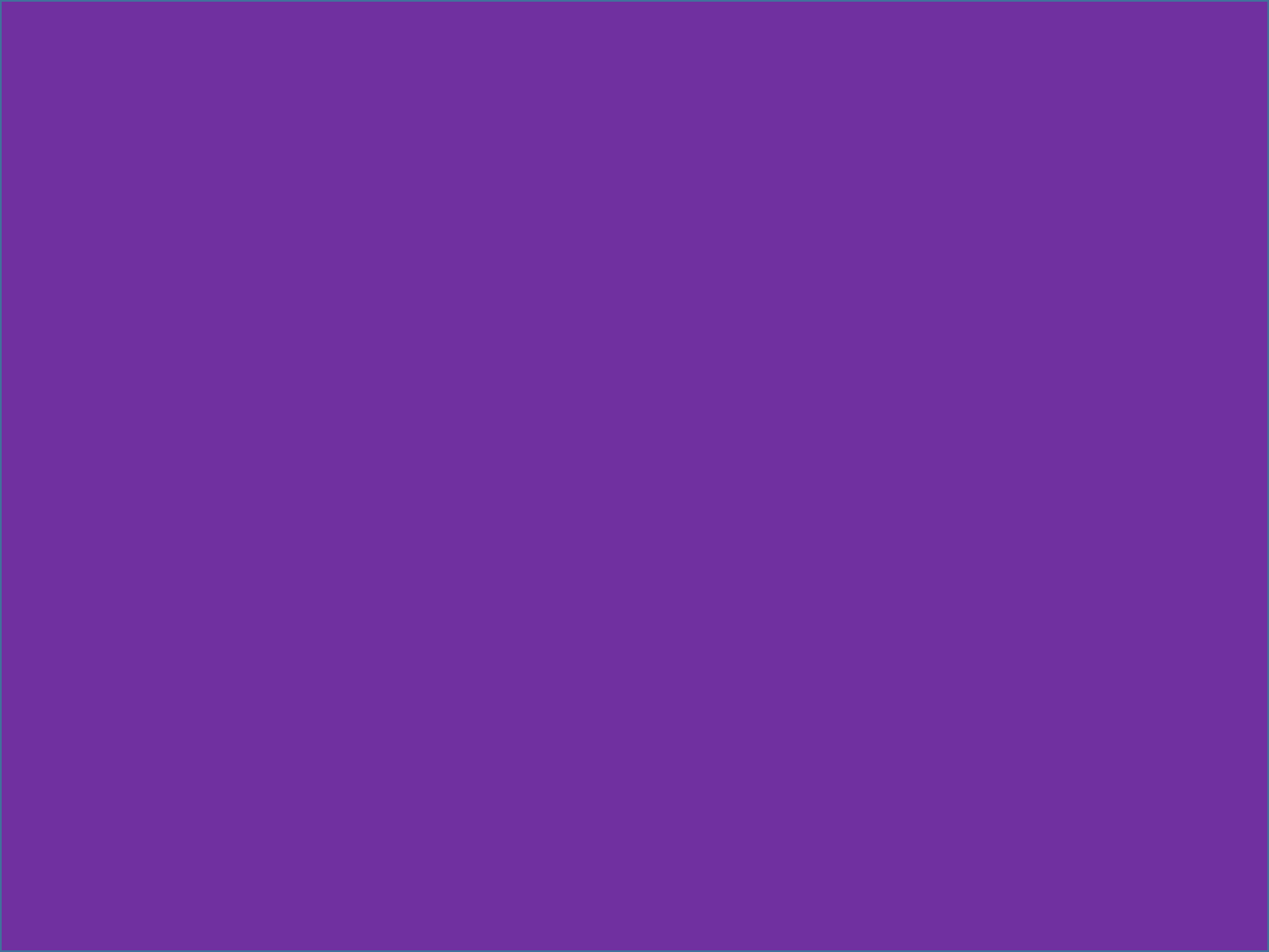 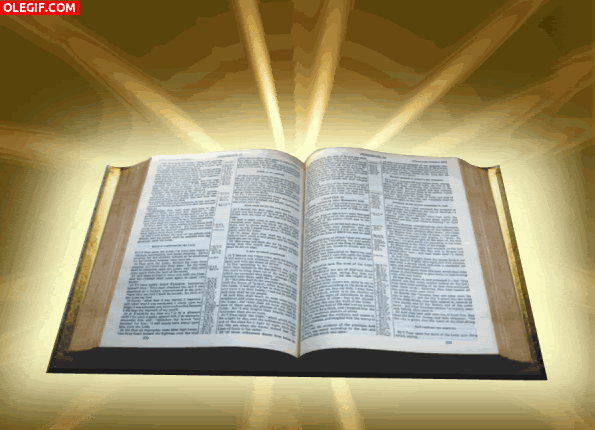 1. El evangelio es poder de Dios para salvar a las personas. 
Romanos.1:16. 
Porque no me avergüenzo del evangelio, pues es el poder de Dios para la salvación de todo el que cree; del judío primeramente y también del griego. 
El evangelio es el único medio que Dios a dejado para llamar a la gente. 
II Tesalonicenses.2:14. 
Y fue para esto que El os llamó mediante nuestro evangelio, para que alcancéis la gloria de nuestro Señor Jesucristo. 
Y es el único medio que la persona puede utilizar para salvar su alma.
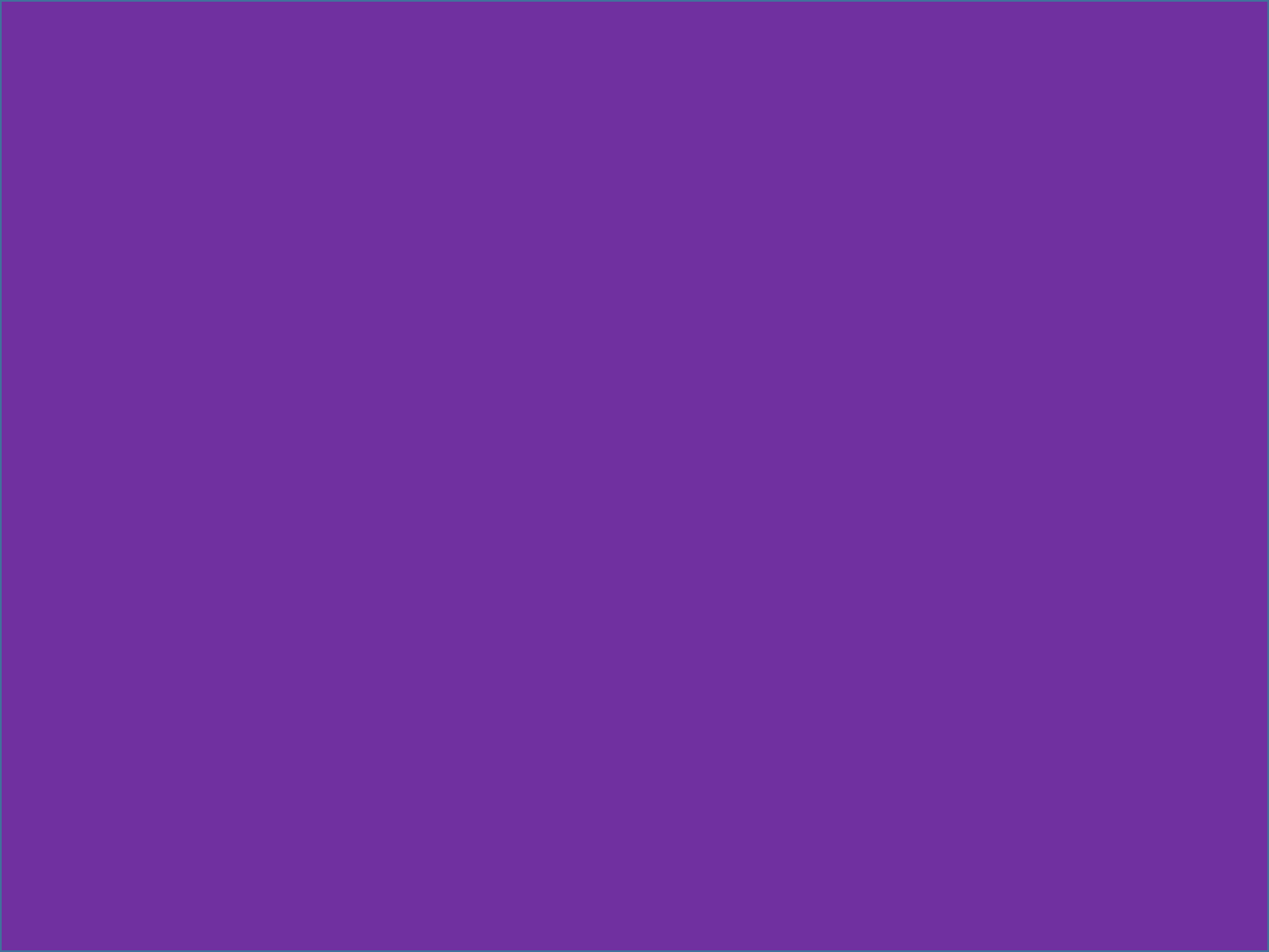 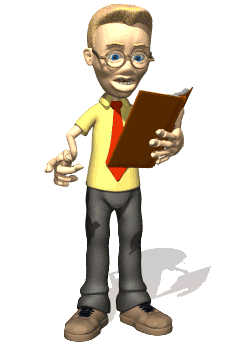 Por eso este encargo es solemne, por que el evangelio fue posible por la muerte de Cristo, y si no lo predicamos estamos menospreciando la muerte, el sacrificio de Cristo.
Jesús ante de subir al cielo dejo un mandamiento, predicar el evangelio a todo el mundo. 
Mateo.28:19. 
Id, pues, y haced discípulos de todas las naciones, bautizándolos en el nombre del Padre y del Hijo y del Espíritu Santo, 
A toda criatura. 
Marcos.16:15.
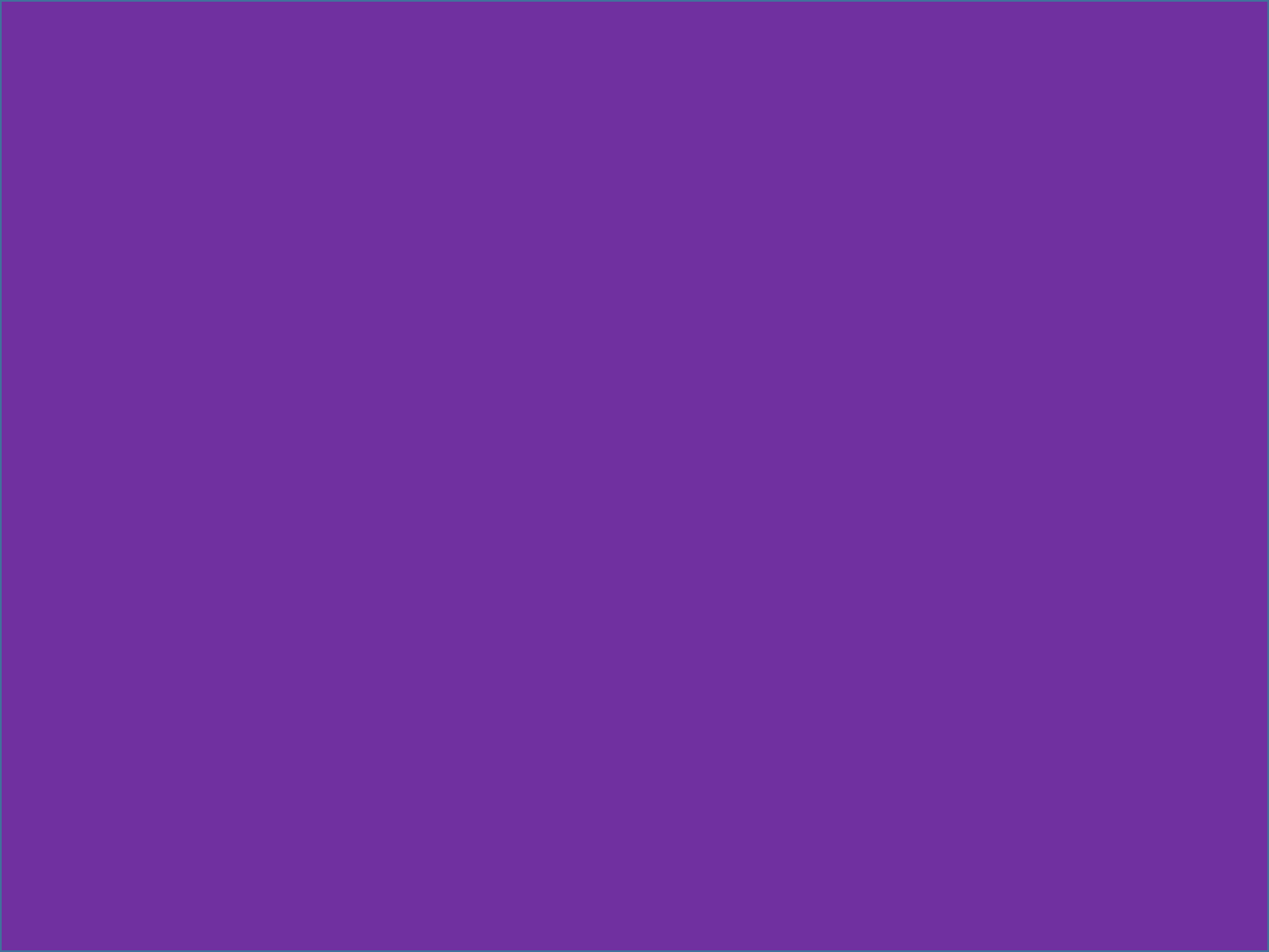 Y les dijo: Id por todo el mundo y predicad el evangelio a toda criatura. 
Y los apóstoles y discípulos pusieron todo su empeño en este mandamiento ya que el evangelio se predico a todo el mundo. 
Colosenses.1:6; 23.
que ha llegado hasta vosotros. Así como en todo el mundo está dando fruto constantemente y creciendo, así lo ha estado haciendo también en vosotros, desde el día que oísteis y comprendisteis la gracia de Dios en verdad; 
V.23.
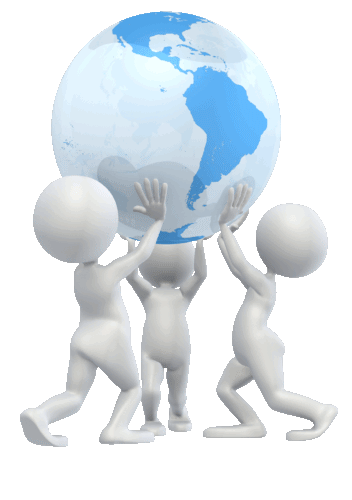 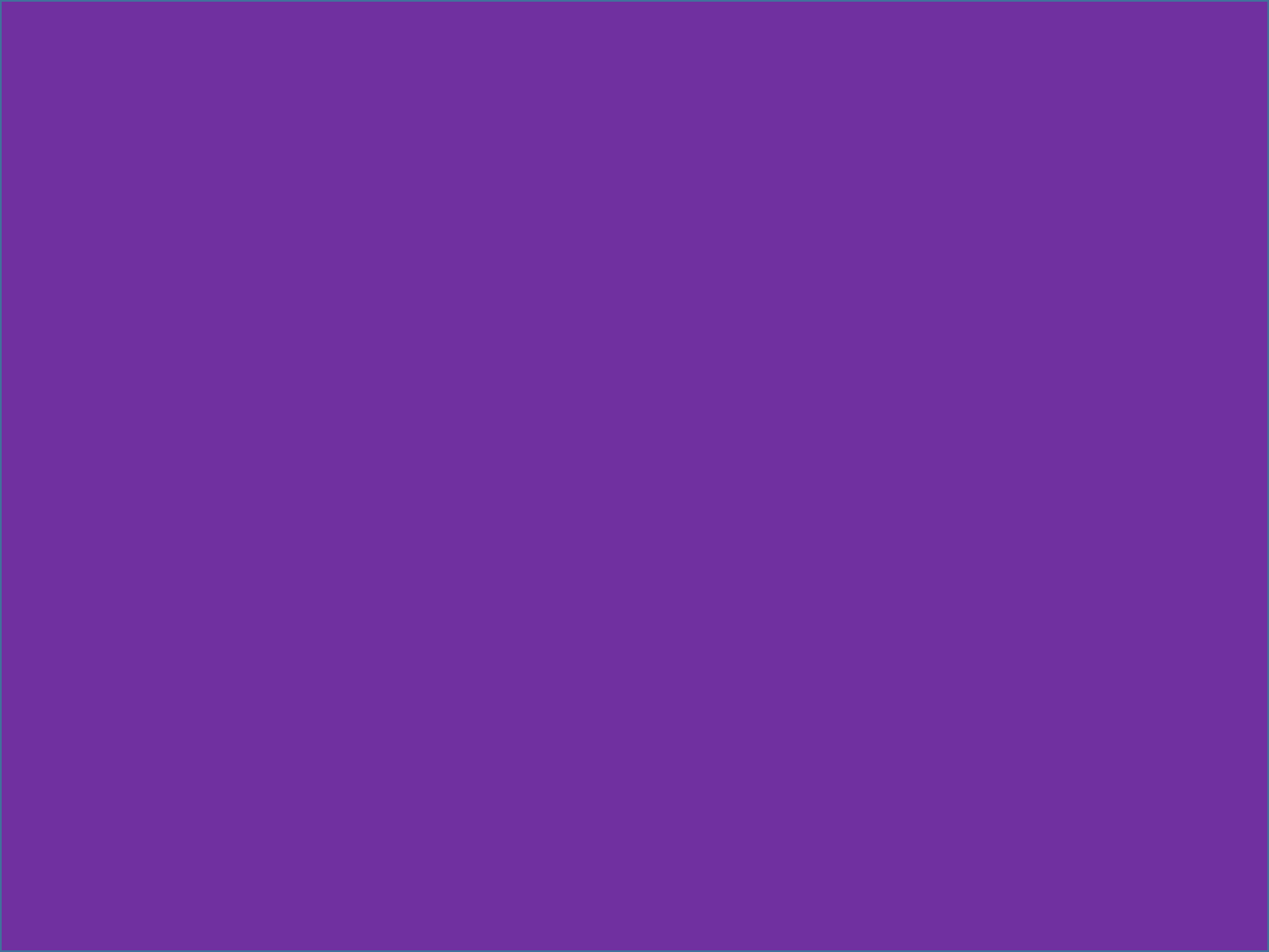 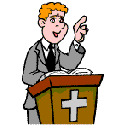 si en verdad permanecéis en la fe bien cimentados y constantes, sin moveros de la esperanza del evangelio que habéis oído, que fue proclamado a toda la creación debajo del cielo, y del cual yo, Pablo, fui hecho ministro. 
Ellos cumplieron con este encargo.
Lo hacían casa por casa. 
Hechos.5:42.
Y todos los días, en el templo y de casa en casa, no cesaban de enseñar y predicar a Jesús como el Cristo.  
Y esto todo los días. Aun la persecución no fue un obstáculo para no cumplir este mandamiento.
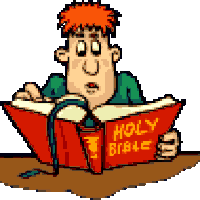 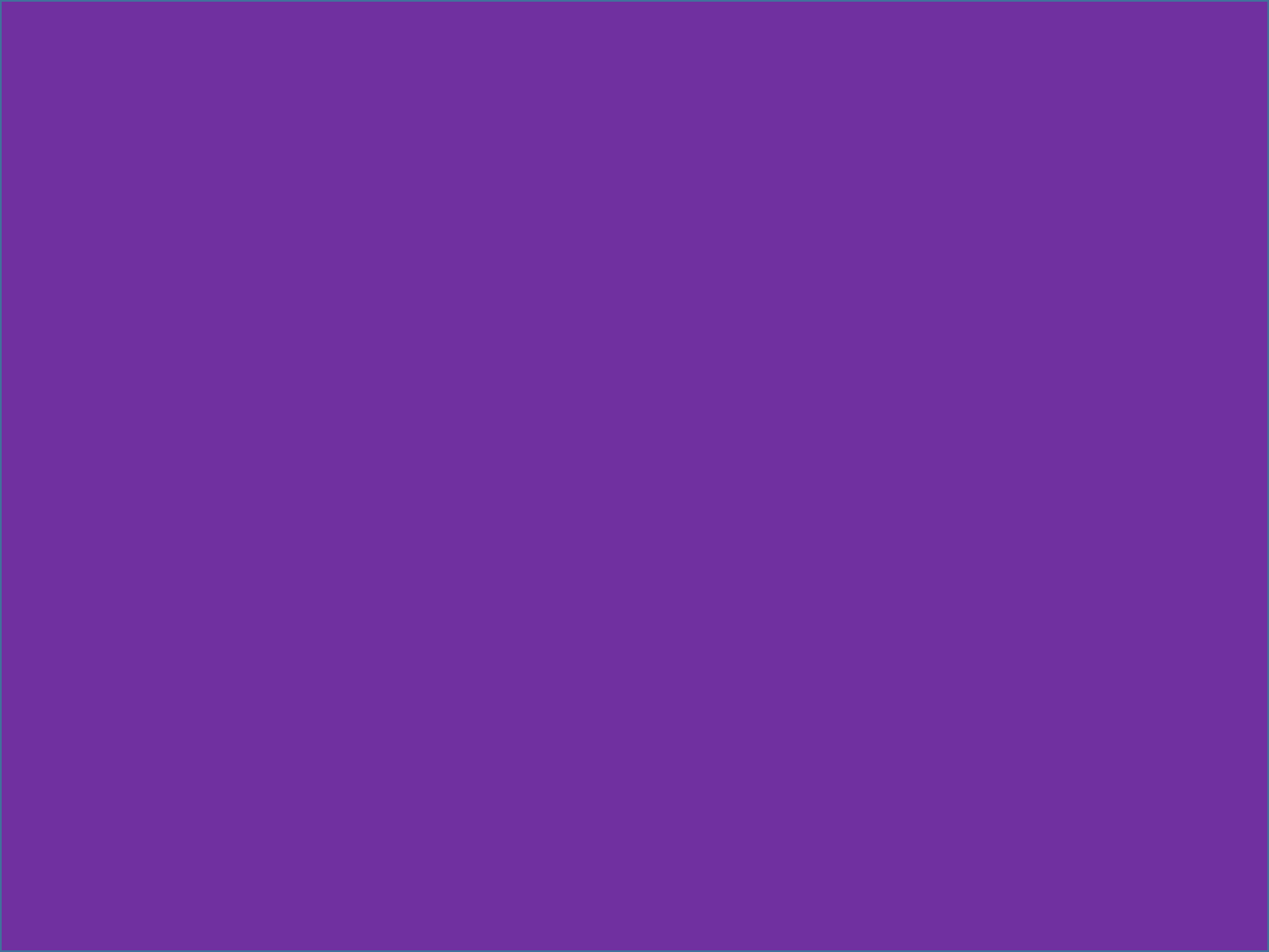 Hechos.8:4. 
Así que los que habían sido esparcidos iban predicando la palabra.
Por que los que fueron esparcido iban predicando el evangelio por todas partes.
Felipe predicaba el evangelio por donde pasaba, en todas las ciudades. 
Hechos.8:40.
Mas Felipe se encontró en Azoto, y por donde pasaba, anunciaba el evangelio en todas las ciudades, hasta que llegó a Cesarea.
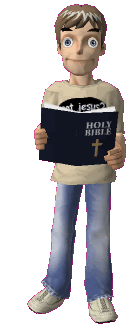 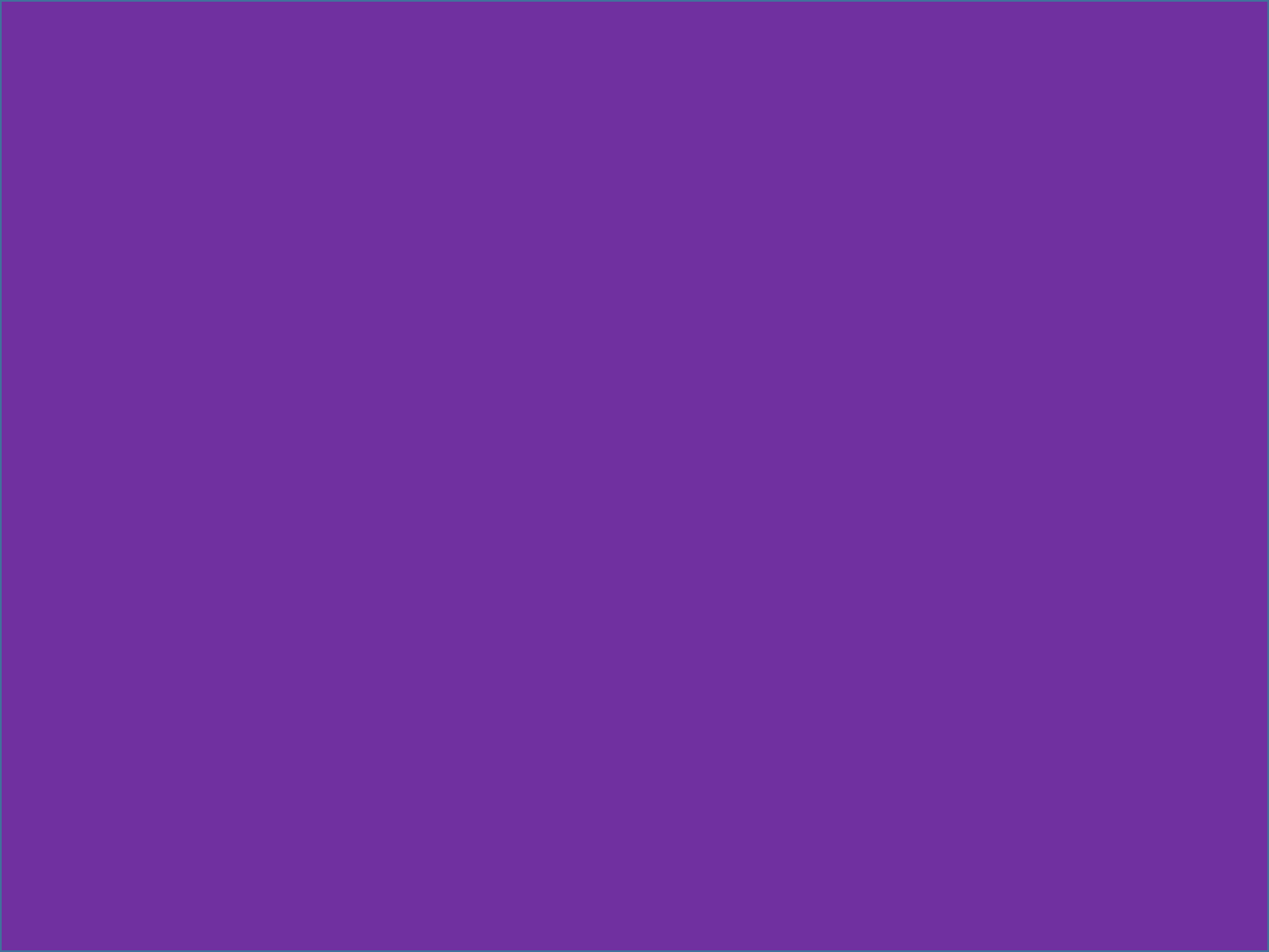 Pablo enseño el evangelio públicamente y de casa en casa. 
Hechos.20:20. 
cómo no rehuí declarar a vosotros nada que fuera útil, y de enseñaros públicamente y de casa en casa, 
Aun en la cárcel Pablo predico el evangelio. 
Hechos.24:24. 
Pero pocos días más tarde, llegó Félix con Drusila su mujer, que era judía, y mandó traer a Pablo y lo oyó hablar acerca de la fe en Cristo Jesús. 
Todos los discípulos sabían su responsabilidad de predicar el evangelio y la cumplieron.
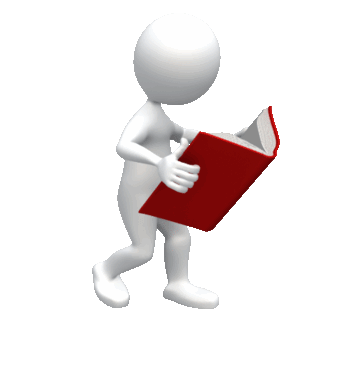 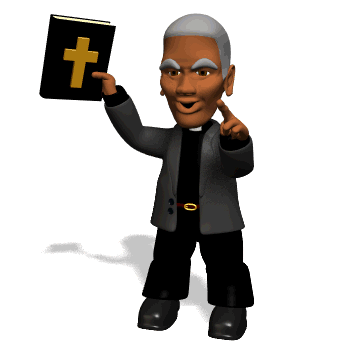 Este encargo es a tiempo y fuera de tiempo.
II Timoteo.4:2.
Predica la palabra; insiste a tiempo y fuera de tiempo; redarguye, reprende, exhorta con mucha paciencia e instrucción. 
En todo momento no hay hora fija para predicar el evangelio.
Imitemos a nuestro Señor Jesucristo.
Marcos.1:32.
A la caída de la tarde, después de la puesta del sol, le trajeron todos los que estaban enfermos y los endemoniados.
Ya se había puesto el sol y Jesús sigue haciendo la obra.
Marcos.1:34.
Y sanó a muchos que estaban enfermos de diversas enfermedades, y expulsó muchos demonios; y no dejaba hablar a los demonios, porque ellos sabían quién era El. 
Y al día siguiente muy de mañana.
Marcos.1:35, 38.
Levantándose muy de mañana, cuando todavía estaba oscuro, salió, y se fue a un lugar solitario, y allí oraba. 
V.38
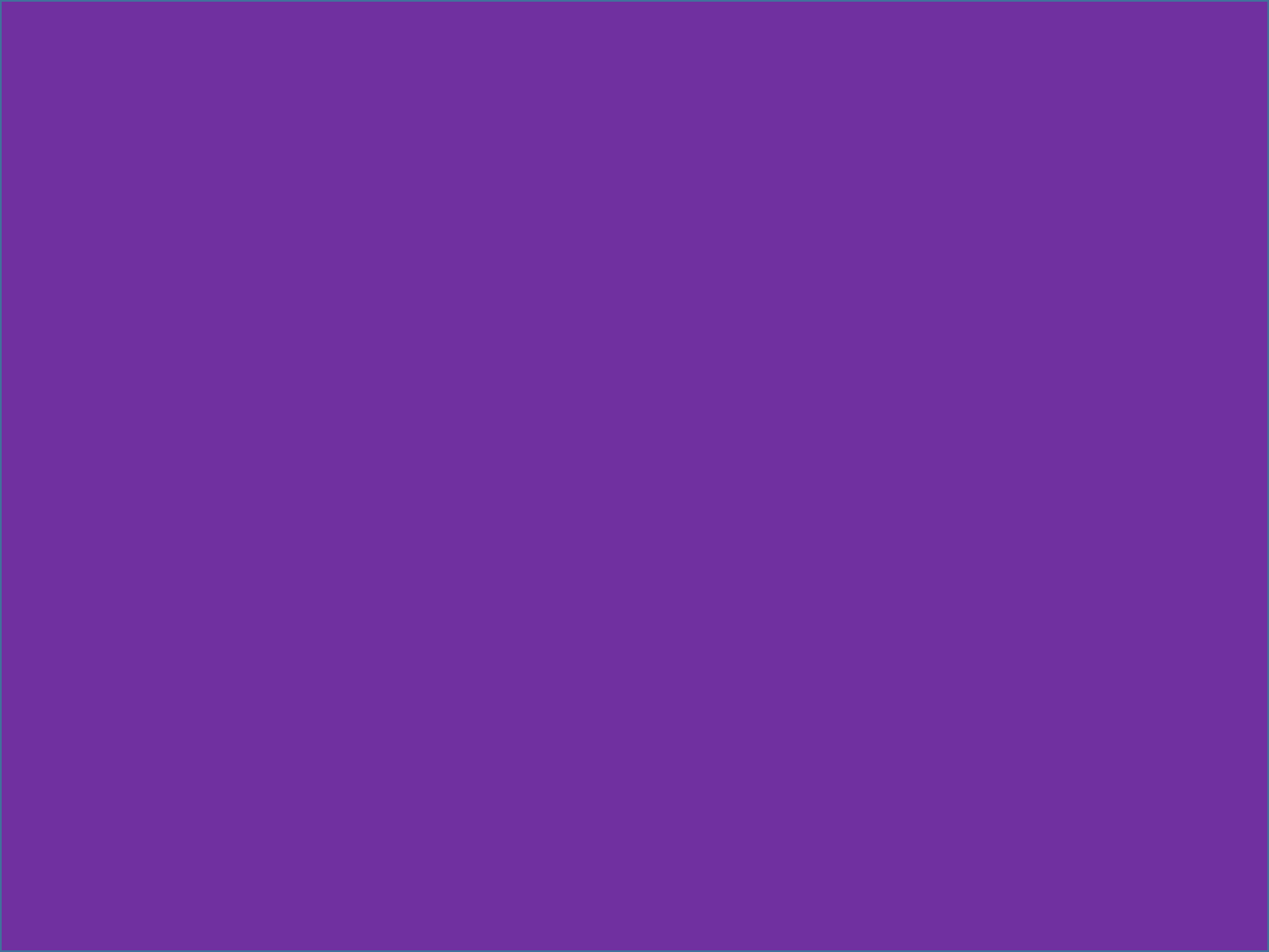 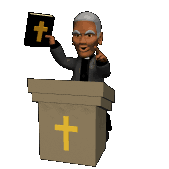 Y El les dijo*: Vamos a otro lugar, a los pueblos vecinos, para que predique también allí, porque para eso he venido.
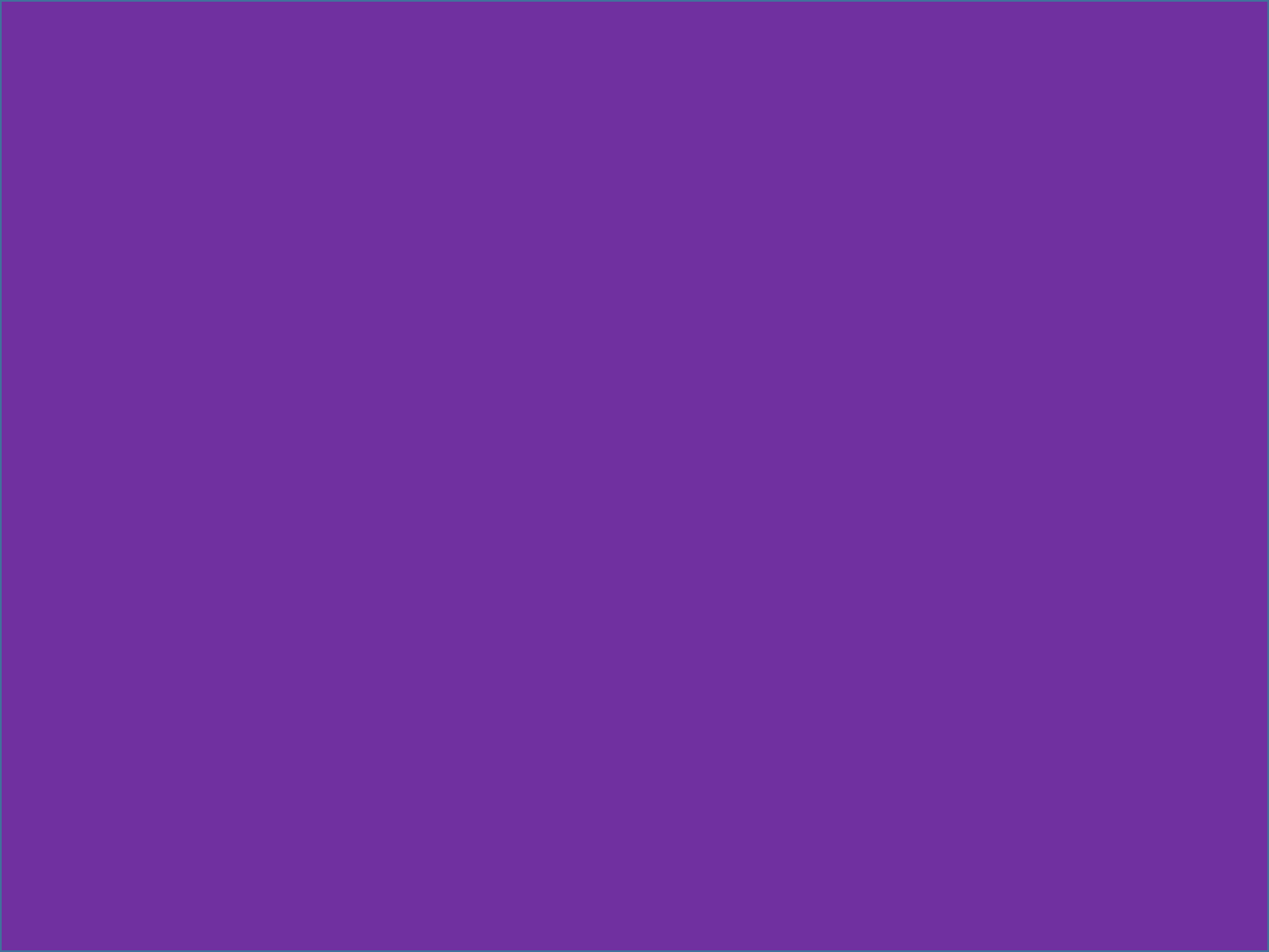 Porque ellos sabían que era un encargo delante de Dios y Cristo y a El tenían que dar cuenta sino cumplían con este mandamiento. 
Por eso Pablo siempre estaba ansioso de anunciar el evangelio. 
Romanos.1:15. 
Así que, por mi parte, ansioso estoy de anunciar el evangelio también a vosotros que estáis en Roma. 
Pablo predicaba en toda su plenitud el evangelio. 
Romanos.15:19.
ANSIAR, ANSIEDAD ANSIOSO
Anhelar Codiciar 
Ansiar
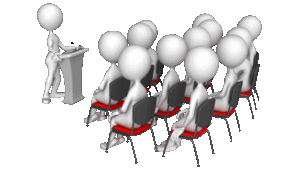 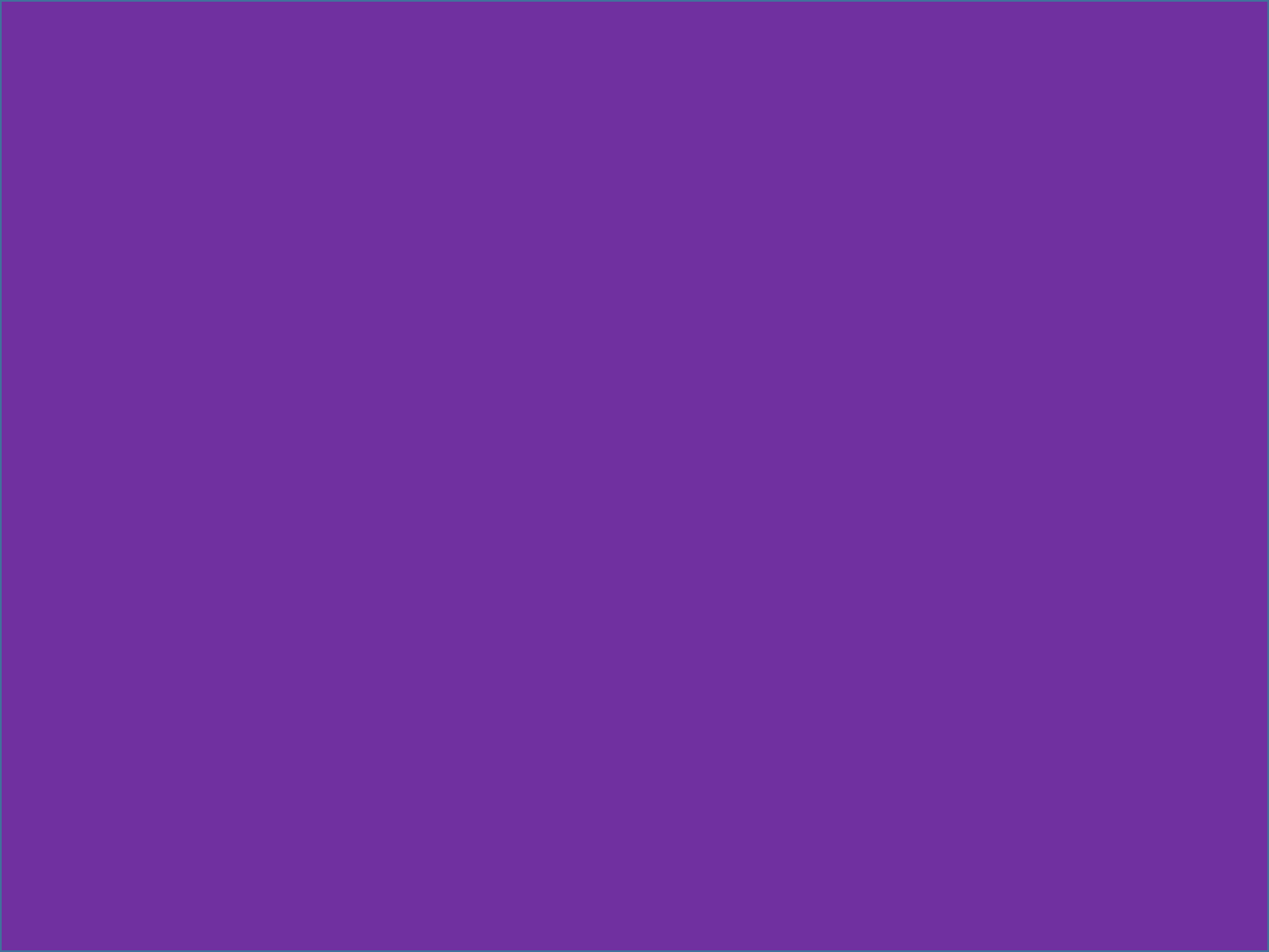 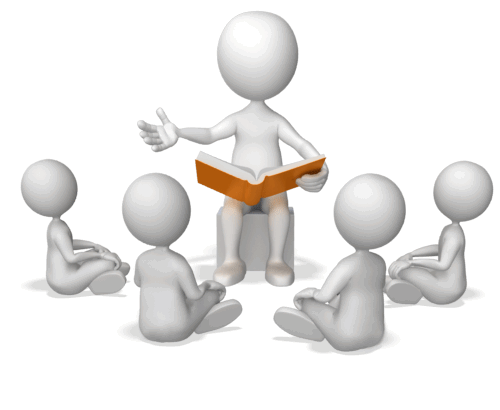 con el poder de señales y prodigios, en el poder del Espíritu de Dios; de manera que desde Jerusalén y por los alrededores hasta el Ilírico he predicado en toda su plenitud el evangelio de Cristo. 
Y por eso Pablo se esforzaba. V.20.
De esta manera me esforcé en anunciar el evangelio, no donde Cristo ya era conocido, para no edificar sobre el fundamento de otro;  
¿Y nosotros nos esforzamos?. 
O 
¿Lo estamos descuidando?. 
Por que no queremos predicar el evangelio.
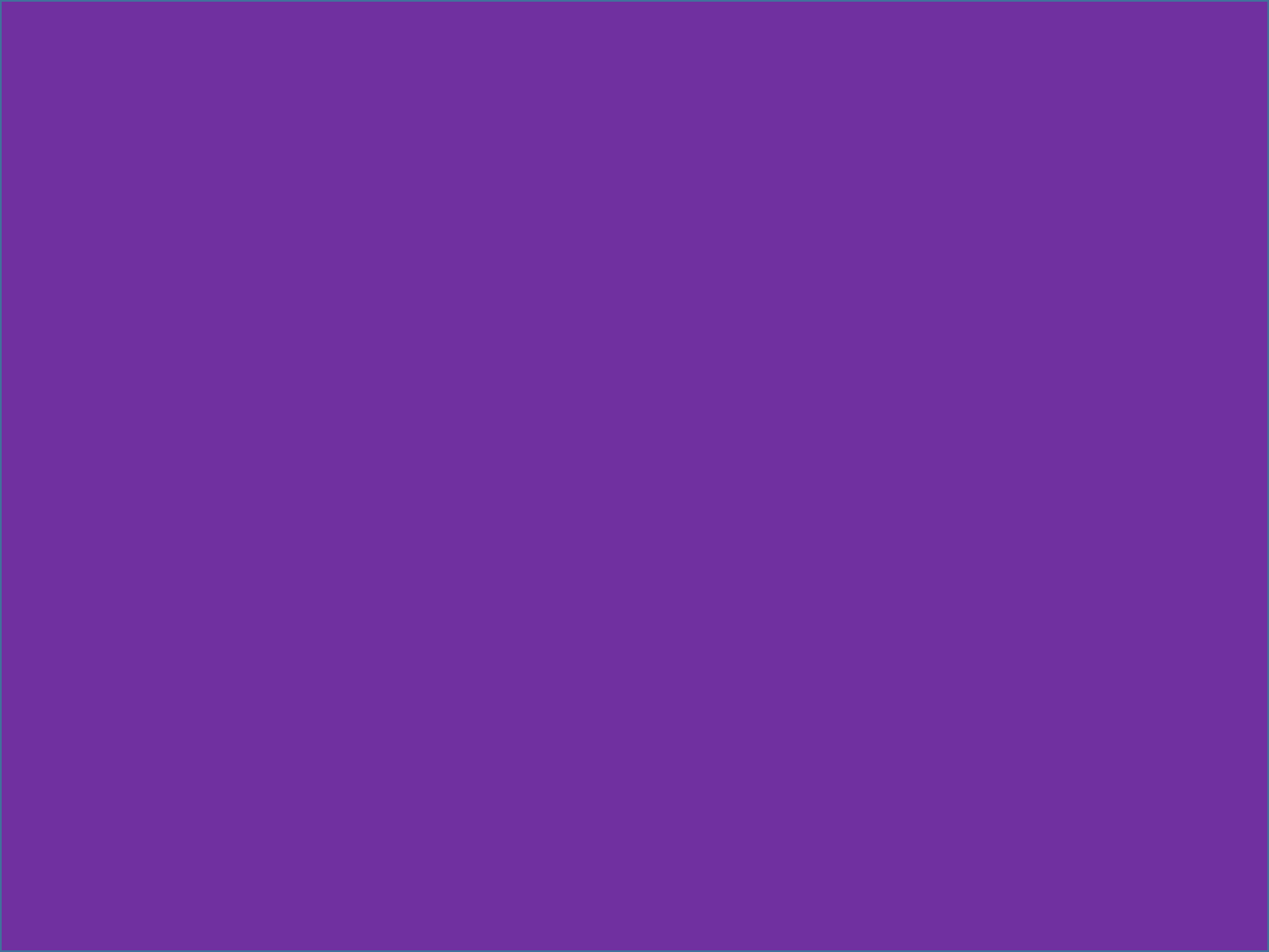 Para Pablo era un deber- Obligación predicar el evangelio. 
I Corintios.9:16. 
Porque si predico el evangelio, no tengo nada de qué gloriarme, pues estoy bajo el deber de hacerlo; pues ¡ay de mí si no predico el evangelio! 
Y esto lo tenía que hacer de buena voluntad, no de mala gana. 
V.17. 
Porque si hago esto voluntariamente, tengo recompensa; pero si lo hago en contra de mi voluntad, un encargo se me ha confiado.
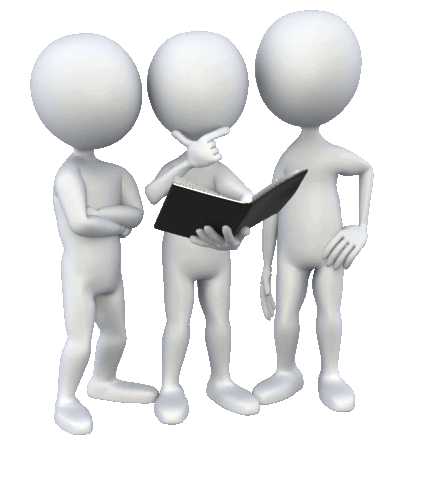 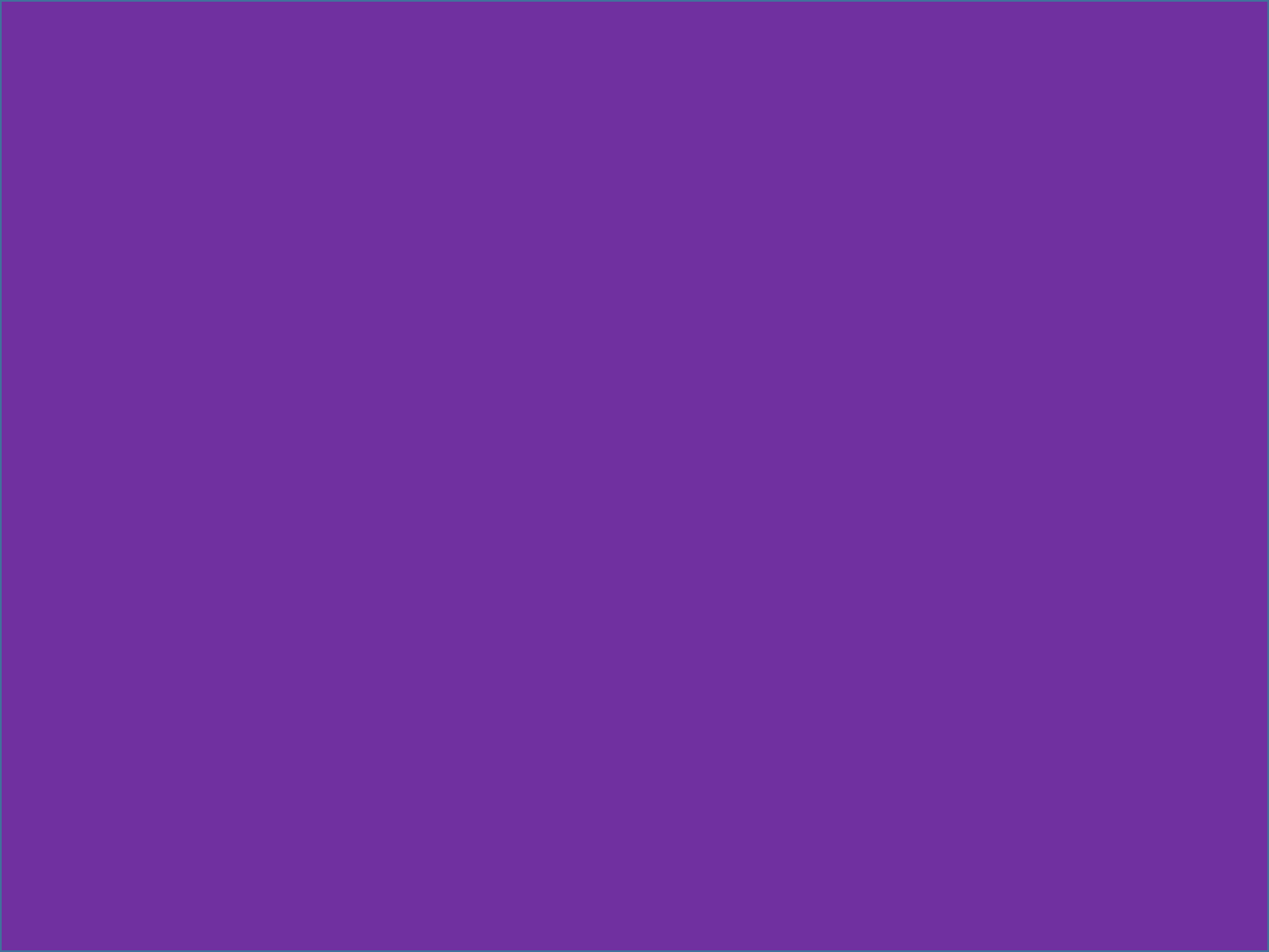 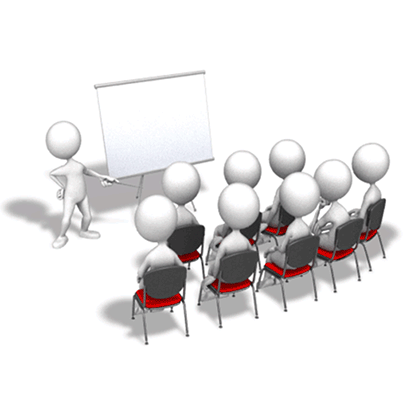 Por que era un encargo. 
Por eso dice “Ay de mí si no predico el evangelio”. 
Por que él sabía que sino lo predicaba tenía que dar cuenta a Dios. 
Al igual nosotros tendremos que dar cuenta a Dios, Sino lo hacemos voluntariamente.
Hermano el evangelio es para salvar a las personas de sus pecados y así puedan salvarse de ir al infierno. 
Pero lamentablemente muchos de los cristianos no estamos cumpliendo con este mandamiento y por eso muchas personas sé están yendo al infierno. 
Por no predicarles el evangelio.
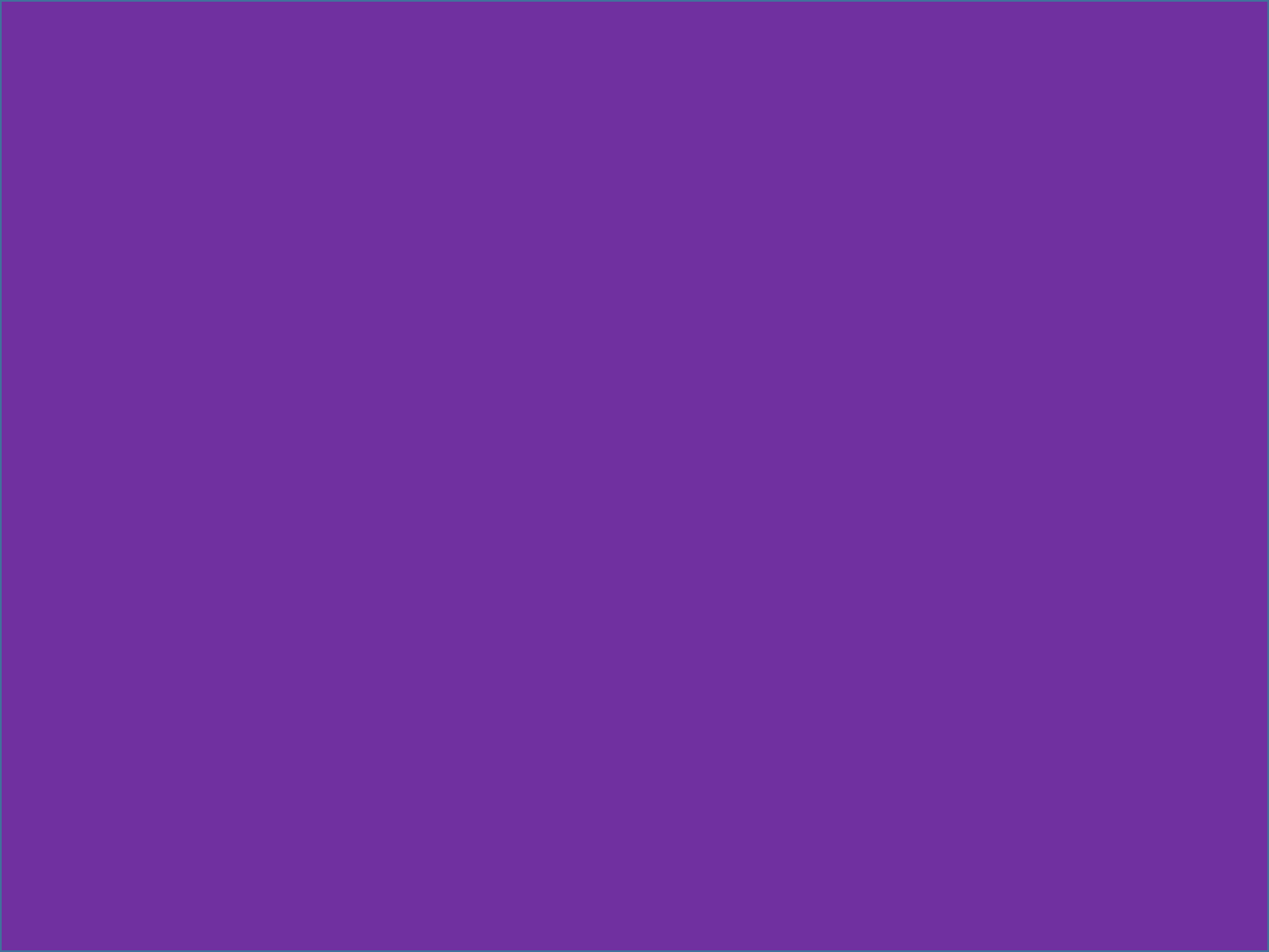 Despertemos hermanos de nuestro sueño. 
Efesios.5:14. 
Por esta razón dice: Despierta, tú que duermes, y levántate de entre los muertos, y te alumbrará Cristo. 
Y prediquemos el evangelio, por que sino daremos cuenta a Dios. 
¿Y que vamos a responder ante el tribunal de El, sino hemos cumplido con este mandamiento de predicar el evangelio?.
No seamos siervos negligentes perezosos y inútiles. 
Lucas.17:10.
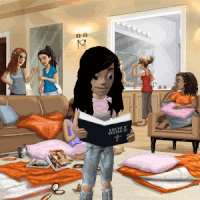 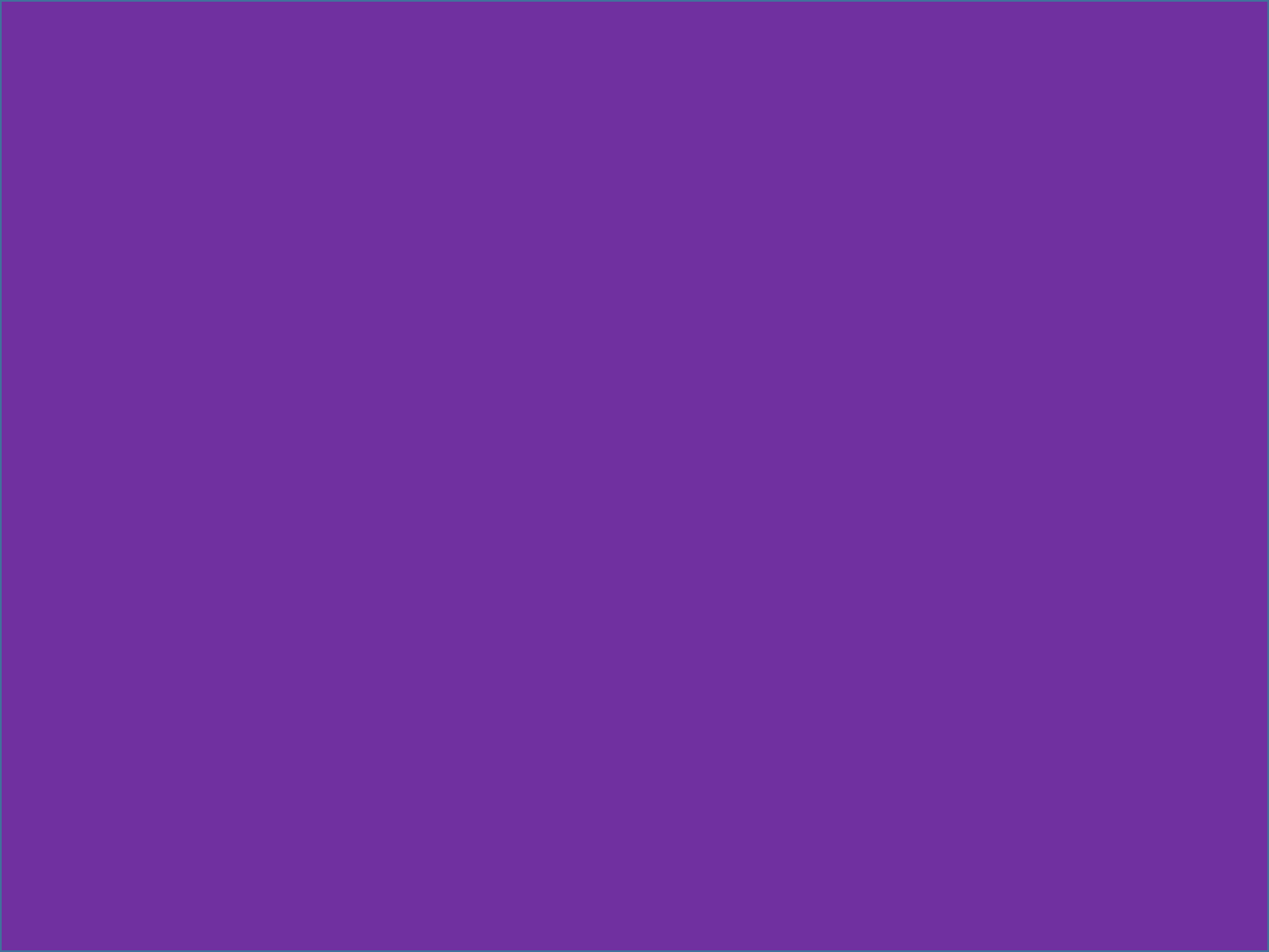 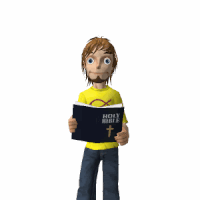 Así también vosotros, cuando hayáis hecho todo lo que se os ha ordenado, decid: "Siervos inútiles somos; hemos hecho sólo lo que debíamos haber hecho." 
Él siervo inútil aquí- Es aquel siervo que se le tiene que estar diciendo cada día su trabajo. Como que no sabe su responsabilidad. 
Muchas veces tenemos que estar recordando y diciendo a los hermanos que tenemos que predicar el evangelio. 
Cuando debería de salir de cada uno de nosotros el predicar el evangelio.
Hermanos no desaprovechemos cada oportunidad que se nos presente para predicar el evangelio. 
Por que sino Dios nos va a pedir cuenta.
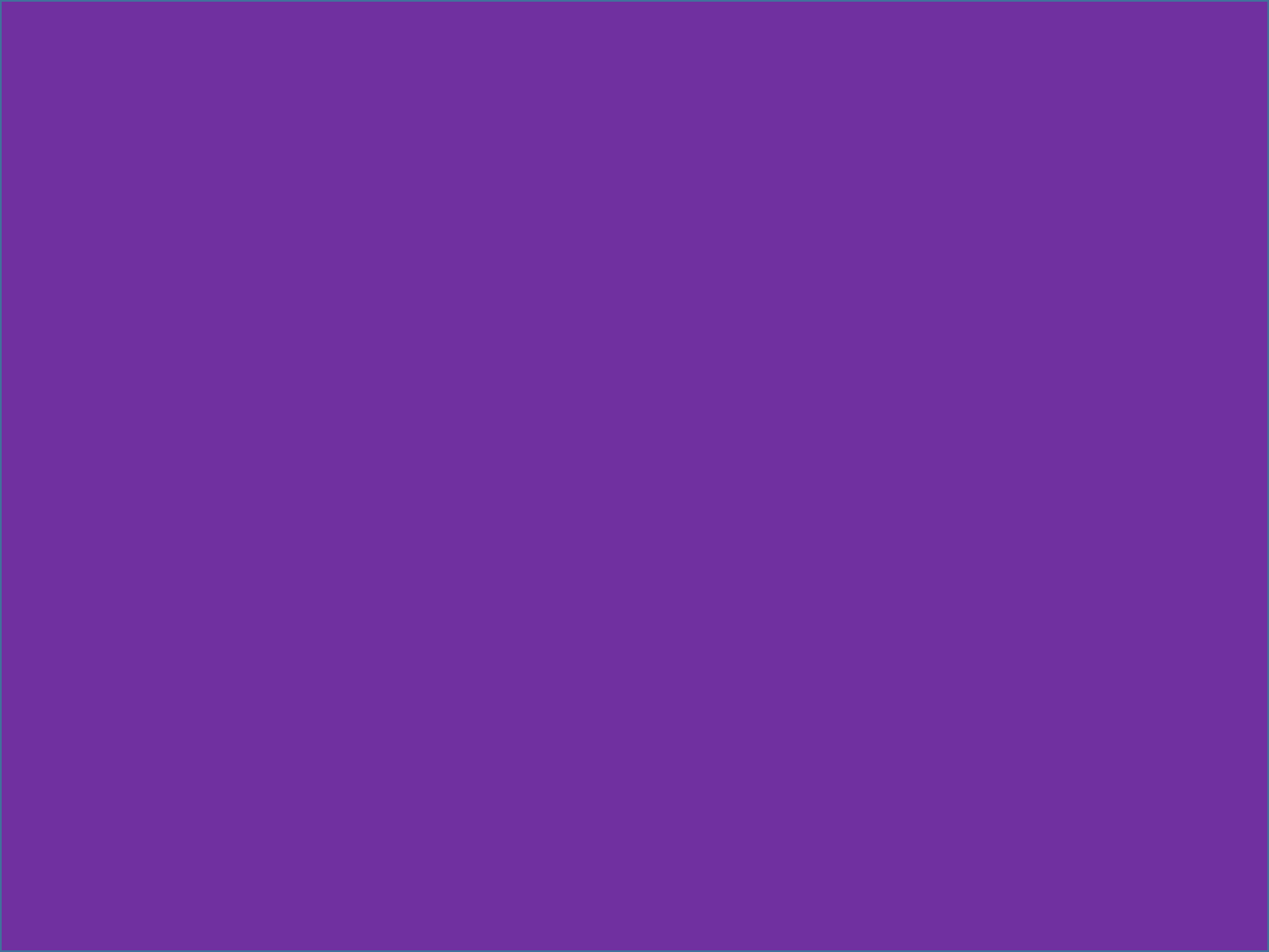 CONCLUSIÓN:
Él apóstol Pablo hizo un encargo a Timoteo y este encargo era delante de Dios y Cristo. 
Al igual nosotros tenemos este encargo delante de Dios y Cristo. 
Y tenemos que cumplirlo.
Este encargo de Pablo a Timoteo era que predicara el evangelio en todo tiempo. 
Al igual nosotros tenemos este encargo de predicar el evangelio en todo tiempo.
Los cristianos del primer siglo fueron muy fieles en cumplir este mandamiento, por que el evangelio se predico en todo el mundo.
Para Pablo era de mucha honra predicar el evangelio. 
¿Y para nosotros?. 
Él no se avergonzaba del evangelio.
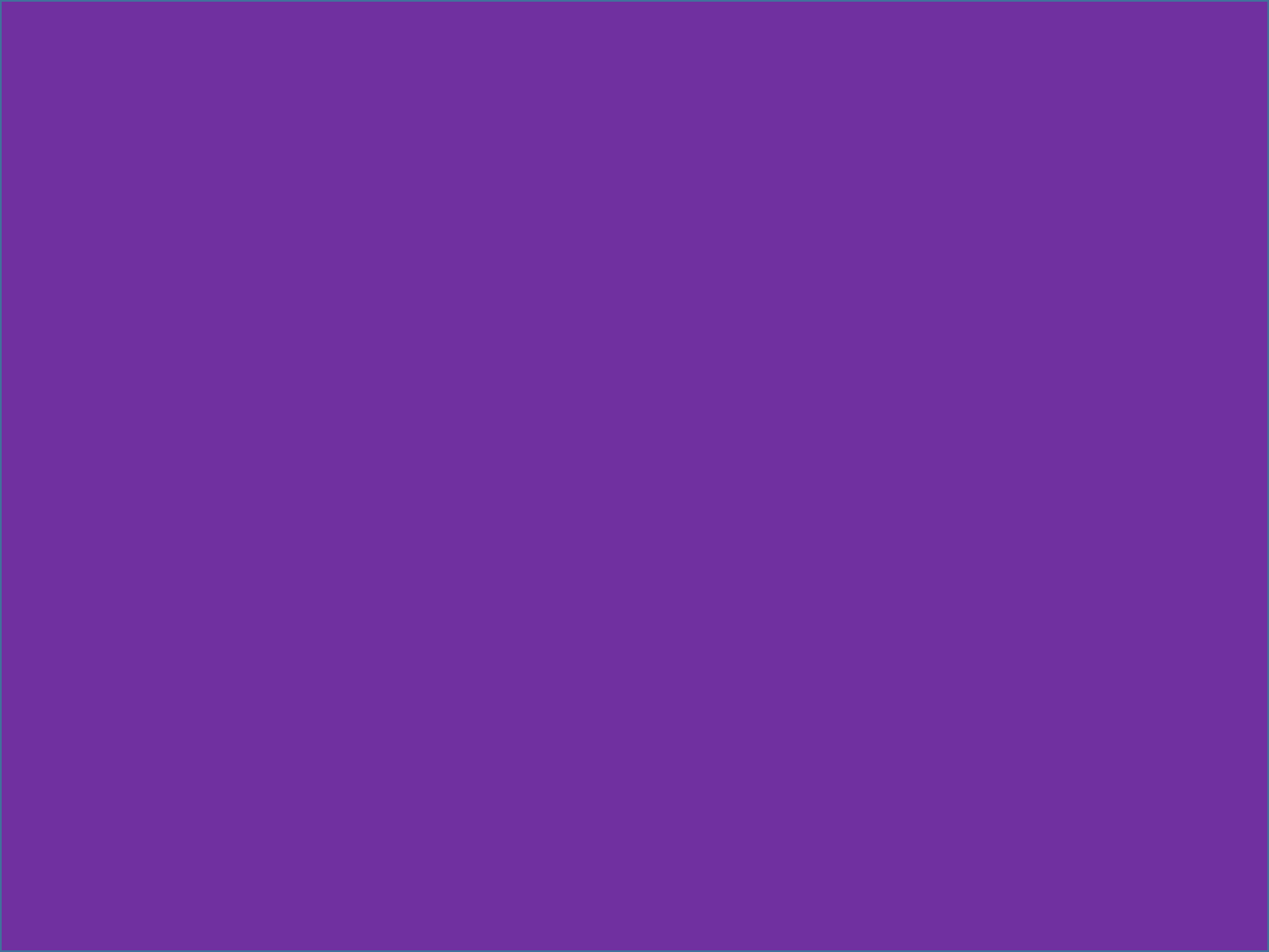 ¿Y nosotros nos avergonzamos del evangelio, por que no queremos predicarlo?.
Pablo lo hacía de buena voluntad. 
¿Nosotros lo hacemos de buena voluntad o de mala voluntad?.
No seamos siervos negligentes perezosos y inútiles. Prediquemos el evangelio en todo su esplendor.
Ay de nosotros si no predicamos el evangelio por que daremos cuenta a Dios. 
Y El pagara de acuerdo a lo que hemos hecho. 
II Corintios.5:10.
Porque todos nosotros debemos comparecer ante el tribunal de Cristo, para que cada uno sea recompensado por sus hechos estando en el cuerpo, de acuerdo con lo que hizo, sea bueno o sea malo.
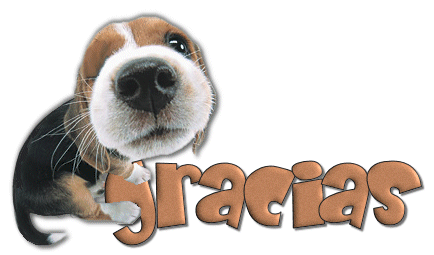 NO SEAMOS OIDORES OLVIDADISOS.
SANTIAGO.1:22-23.
DIOS NOS BENDIGA A TODOS.